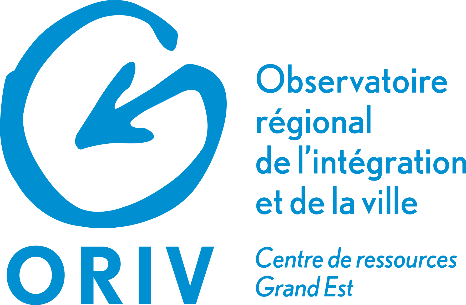 Cycle de Qualification
Contractualisation de la nouvelle génération des contrats de ville
Séance 311 janvier 2024
Objectifs et contenu du cycle de qualification
Un cycle de qualification structuré autour de 4 séances en visio-conférence, de 2h30 qui visent à apporter des contenus et favoriser les échanges dans le cadre de l’élaboration des nouveaux contrats de ville 2024-2030.
Le cycle est construit autour de trois étapes clés de la construction des contrats de ville et propose par ailleurs un zoom thématique sur un enjeu important des contrats de ville qui reste difficile à appréhender : les transitions.
Séance 1 : Des attentes des habitants à la construction des projets de quartier ? 4 décembre 2023, de 14h00 à 16h30
Séance 2 : Comment faire vivre le contrat de ville dans la durée ? 18 décembre 2023, de 14h00 à 16h30
Séance 3 : Les enjeux de transition écologique en QPV : de quoi parle-t-on ? Quelles pistes pour agir en quartiers prioritaires de la ville ? 11 janvier 2024, de 9h30 à 12h.
Séance 4 : Passer des enjeux à des objectifs opérationnels en mobilisant les partenaires ? 16 janvier 2024, de 9h30 à 12h
Cadre général pour la nouvelle contractualisation
Un cadre légal maintenu : celui de la loi de programmation pour la ville et la cohésion urbaine du 21 février 2014  qui a créé les « contrats de ville ».
La circulaire du 3 avril 2023 qui présente le cadrage général de la nouvelle contractualisation : un zonage actualisé, une participation ravivée et une contractualisation resserrée.
La circulaire du 15 mai 2023 qui précise le volet « concertation citoyenne » en lien avec les premières recommandations de la commission « participation citoyenne » présidée par Mohammed MECHMACHE et mise en place par le ministre de la ville et du logement le 6 mars 2023. 
Une circulaire du 31 08 2023 qui fixe le calendrier et les modalités méthodologiques d’élaboration de la nouvelle génération 2024-2030 des contrats de ville.
Un comité interministériel des villes qui s’est tenu le 27 octobre 2023.
Un décret lié à la nouvelle géographie prioritaire (29 décembre 2023).
Une circulaire sur la gouvernance, publiée le 4 janvier 2024.
Déroulé de la séance
Cadrage général sur la transition écologique et les vulnérabilités du Grand-Est par Charlotte Sitz

Quels enjeux de transition écologique dans les quartiers prioritaires ?

 Présentation par Léa Billen de ses travaux sur les initiatives écologiques en quartiers prioritaires

Présentation de publications produites par les centres de ressource politique de la ville (CRPV) sur les enjeux de transition en QPV
Intervention de cadrage général sur la transition écologique par Charlotte Sitz
Ingénieure d’études à ATMO Grand-Est et coordinatrice de l’Observatoire Climat-Air-Energie Grand Est
Un intérêt à penser la transition dans la politique de la ville
Le paradigme des transitions, un levier de réduction des inégalités sociales, pour la justice sociale et environnementale

La politique de la ville, un atout pour réussir cette transition

L’écologie comme parent pauvre des contrats de ville jusqu’ici

Circulaire sur la gouvernance du 04/01/2024 : recherche de partenariat avec l’ADEME, de convergence avec les CRTE
Spécificités des QPV en matière énergétique et environnementale
Source : Intercommunalités magazine n°282
Les enjeux de la transition environnementale dans les quartiers prioritaires
Source : Harris Interactive pour l’ANRU, enquête « Les français dans leur quartier », 2022
Quelques prérequis à l’action
Procéder à une évaluation : 

Des vulnérabilités et besoins des populations, du quartier projet de quartier

Des interdépendances avec d’autres territoires : quelles fonctions de ces quartiers par rapports aux limitrophes?

Comprendre les enjeux locaux et les partager, se les approprier

Co-construire ces politiques avec les habitants-es
Des pratiques vertueuses des habitants-es, bien qu’en partie subies
Intervention de Léa Billen
L’écologie ordinaire en quartiers populaires :
Une mise en regard des initiatives écologistes citoyennes dans trois quartiers classés en géographie prioritaire en France
Quelques ressources disponibles pour prendre le sujet en main
Note de l’Oriv sur les enjeux de transitions
Cette note se veut un point d’entrée sur ce sujet, et précise les thématiques travaillées sur les territoires dans ce but : habitat, renouvellement urbain, agriculture urbaine, alimentation durable, justice alimentaire, mobilités inclusives
Lien
[Speaker Notes: L’ORIV souhaitait monter en compétences sur les enjeux de transitions dans les quartiers prioritaires. Cette note essaye de définir la notion, et identifie de grands enjeux sur lesquels agir.]
Contribution des CRPV
Analyse croisée des actions conduites par les centres de ressources.

L’alimentation et l’agriculture urbaine avec de multiples entrées (sante, bien-être, bien manger, convivialité, lien social, pouvoir d’achat, rapport à la nature, emploi…). 

Le cadre de vie, l’habitat, la mobilité et le renouvellement urbain qui s’appuient sur des leviers forts tels que les projets de renouvellement urbain.
Lien
[Speaker Notes: La note constitue la réponse à l’appel à contributions lancé par l’ANCT aux centres de ressources politique de la ville pour l’année 2021
La démarche de rédaction s’est appuyée sur différentes étapes qui constituent le plan de cette contribution :
la mise en récit de la prise en compte des transitions par chaque CRPV
le partage des actions menées par les CRPV (information, sensibilisation, capitalisation, animation de réseaux)
une sélection d’initiatives des territoires repérées et capitalisées par chaque CRPV qui illustre la manière dont les acteurs locaux se saisissent de ces enjeux, en particulier par le renouvellement des actions de solidarité alimentaire, le déploiement de l’agriculture urbaine, les actions relevant du cadre de vie, de l’habitat, des mobilités notamment par le levier des projets de renouvellement urbain.]
Contribution des CRPV
Enseignements :
 Si le précédent CV n’allait pas dans le sens des transitions,  consensus sur l’envie d’agir, beaucoup d’initiatives, avec pour motivation la justice sociale

Face à une ingénierie territoriale de la PV pas toujours suffisante, capacité de travailler en transversalité, ensemble, monter des coopérations, des partenariats

La capacité à penser les habitants-es dans les projets, dans la capacité de mise en œuvre
Zones d’effort : ce que veut dire la hausse des températures sur le vécu ; et penser au vivant, la régénération des ressources

Récit assez inspirant des transitions dans l’action
Les cahiers du DSU, 1er trimestre 2023 (n°77)
« Avec comme fil rouge la mobilisation citoyenne, l’ambition de ce numéro est de rendre visible la question des transitions dans les quartiers politique de la ville, de donner des clés de lecture et de compréhension sur les constats et enjeux, d’interroger les représentations et les poncifs, de valoriser des expériences menées par une grande diversité d’acteurs et d’offrir un espace de débat sur ce sujet » Frédérique Bourgeois, Directrice de LaboCités.
Lien
[Speaker Notes: Ce numéro c’est un petit bijou pour prendre en main la notion de transition dans les quartiers, comprendre les tenants et aboutissants grâce à de la parole habitante comme des écrits de chercheuses et chercheurs concis et clairs.

 C’est un numéro articulé en 3 parties : 
Donner à voir des actions conduites dans les quartiers  montrer en quoi les transitions peuvent être facteurs de réduction des inégalités sociales et environnementales et leviers de développement
Quels sont les freins vers les transitions : sont-ils du côté des habitants? Des politiques publiques? comment expliquer les résistances à aller dans la direction des transitions?
L’avenir pour les transitions dans les quartiers populaires : comment agir, prendre en compte les transitions, dans un futur avec une mobilisation cioyenne effective?]
Intercommunalités Magazine n°282
Le magazine contient tout un dossier sur comment adapter les quartiers prioritaires au changement climatique.
Une opportunité pour les quartiers en termes d’effectivité
Ce que peuvent proposer les intercommunalités et communes pour faire évoluer les modes d’intervention de la politique de la ville vers une transition juste
Renouveler les modes d’action, expérimenter
Coopérer entre territoires, et enjeux de pilotage des CV
Enjeux de mobilité
Enjeux de santé-environnement
Lien
[Speaker Notes: Une ressource intéressante, avec un autre prisme d’analyse. On y trouve un dossier d’une dizaine de pages sur l’adaptation des QPV au changement climatique, avec des enjeux de gouvernance, de participation, de santé, de mobilité, de diagnostic de territoire, de lutte contre les ilots de chaleur, de renouvellement urbain, etc]
Retour sur le cycle Quartiers en Transitions 2020 de RésOvilles
Sujets abordés : 
Alimentation et agriculture durable, avec un triple enjeu d’augmentation du reste à vivre, de santé environnementale, et de montée en compétence des habitants-es

Démarches d’économie circulaire

Solidarité et résilience climatique des quartiers 
 
Pratiques informelles
Lien
[Speaker Notes: La démarche Quartiers en Transitions c’est avant tout l’équipe du Centre de Ressources Résovilles qui est convaincue que la transition peut être un levier de réduction des inégalités sociales en quartier populaire. Le 1er numéro retrace un cycle qui de par la crise sanitaire a dû se faire en visio, et qui est disponible sur Youtube. Dans ce retour en format numérique et papier, trouvable gratuitement sur leur site, l’idée est que pour chaque sujet, les intervenants-es soient présentés, les enjeux et notions clés soient définies, que les points clés des interventions soient restitués à l’écrit, puis des expériences/initiatives de terrain sont présentées. L’ensemble de ces éléments amène à une dernière page avec des pistes de solutions. Vous voyez ici les différents sujets abordés dans ce 1er numéro.]
Retour sur le cycle Quartiers en Transitions 2021 de RésOvilles
Sujets abordés : 
Biodiversité
Mobilité
Démocratie
Quartiers inclusifs
Lien
[Speaker Notes: Pour ce cycle « Quartiers en transitions 2 », RésO Villes a voulu mettre en avant les pratiques vertueuses et concrètes à la hauteur de ces défis qui s’imposent et qui accompagnent, sans le savoir parfois, ce processus de transition.
Il a été échangé sur la biodiversité, la mobilité, la démocratie et les quartiers inclusifs. Sur le même modèle que le 1er cycle, RésOvilles a interrogé des expertes et des experts et sont allés à la rencontre de projets qui révolutionnent le quotidien et qui participent de cette dynamique de changement.]
Les synthèses du cycle Des quartiers en Transition de l’IREV
6 séances : 
Le renouvellement urbain à l'épreuve des changements climatiques
Entre transition agro écologique et évolution des modes de consommation, accompagner les quartiers prioritaires vers l’alimentation durable
Des matières premières épuisables : comment intégrer l’économie de la circularité dans les quartiers prioritaires
Des mobilités inclusives pour les déplacements du quotidien
Mutations de l’économie, transition et résilience territoriale
Habiter demain : de la précarité énergétique au logement vertueux
Lien
[Speaker Notes: Entre février 2021 et mai 2022 l’IREV, centre de ressources PV de la Région Nord a organisé 6 rencontres thématiques en lien avec la transition écologique en quartier prioritaire. Ces 6 rencontres ont notamment donné lieu à des synthèse écrites rédigées par Pierre-Edouard Martin et Pauline Auclair. C’est clair, contextualisé, bien organisé, ça fait entre 10 et 20 pages et donne vraiment des clés de compréhension et d’action. 
Les 6 grandes thématiques traitées sont : 
Le renouvellement urbain
L’alimentation durable
L’économie circulaire en QPV
Les mobilités
Économie et résilience
Habitat et logement]
Dans la perspective d’un cycle de conférences, quels sujets voudriez-vous que l’on traite prochainement?